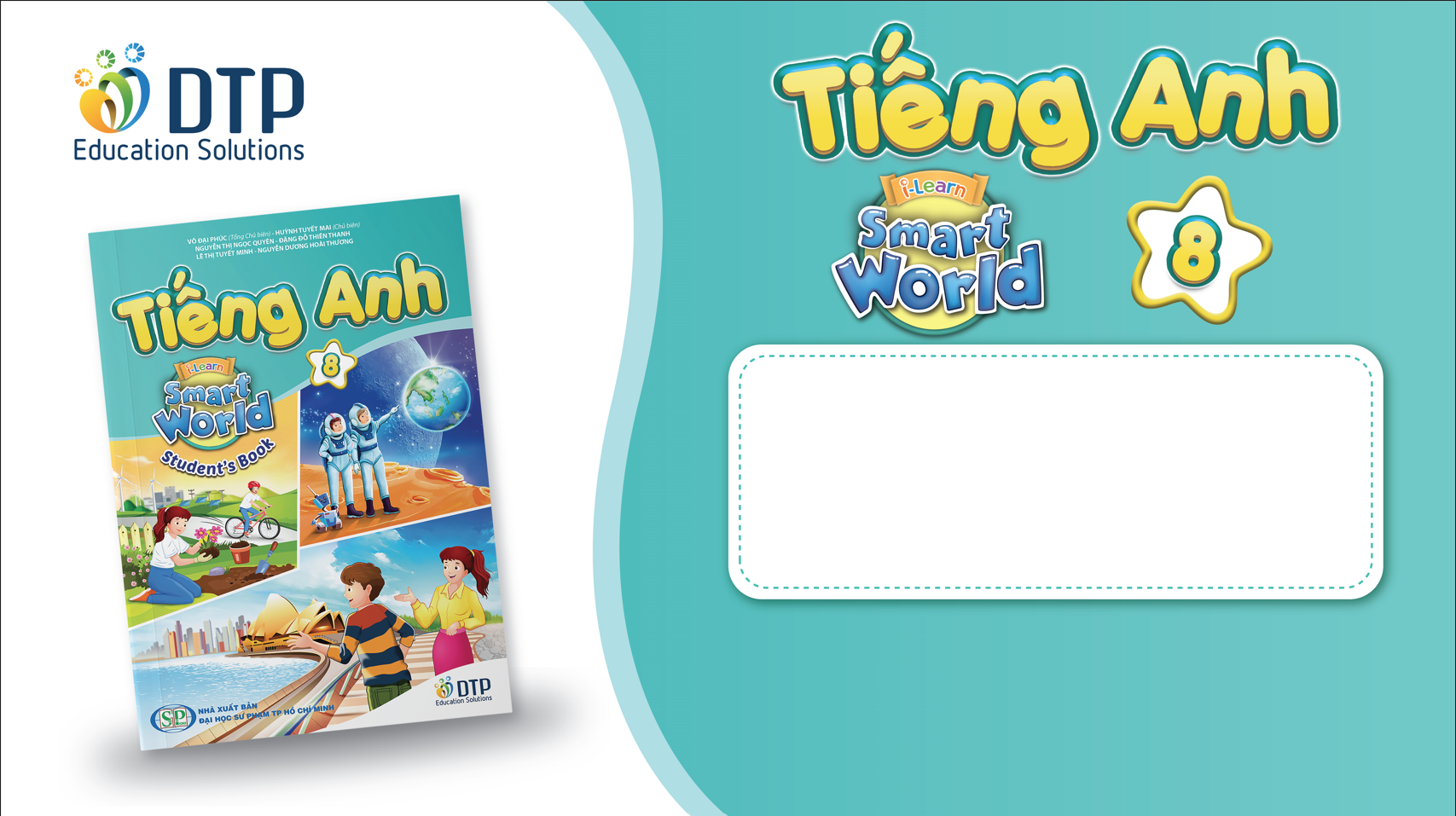 Unit 3: 
Protecting the Environment 
Lesson 2.3: Pronun. & Speaking 
Pages 30 & 31
Lesson Outline
Warm-up
Pronunciation
Speaking
Consolidation
Wrap-up
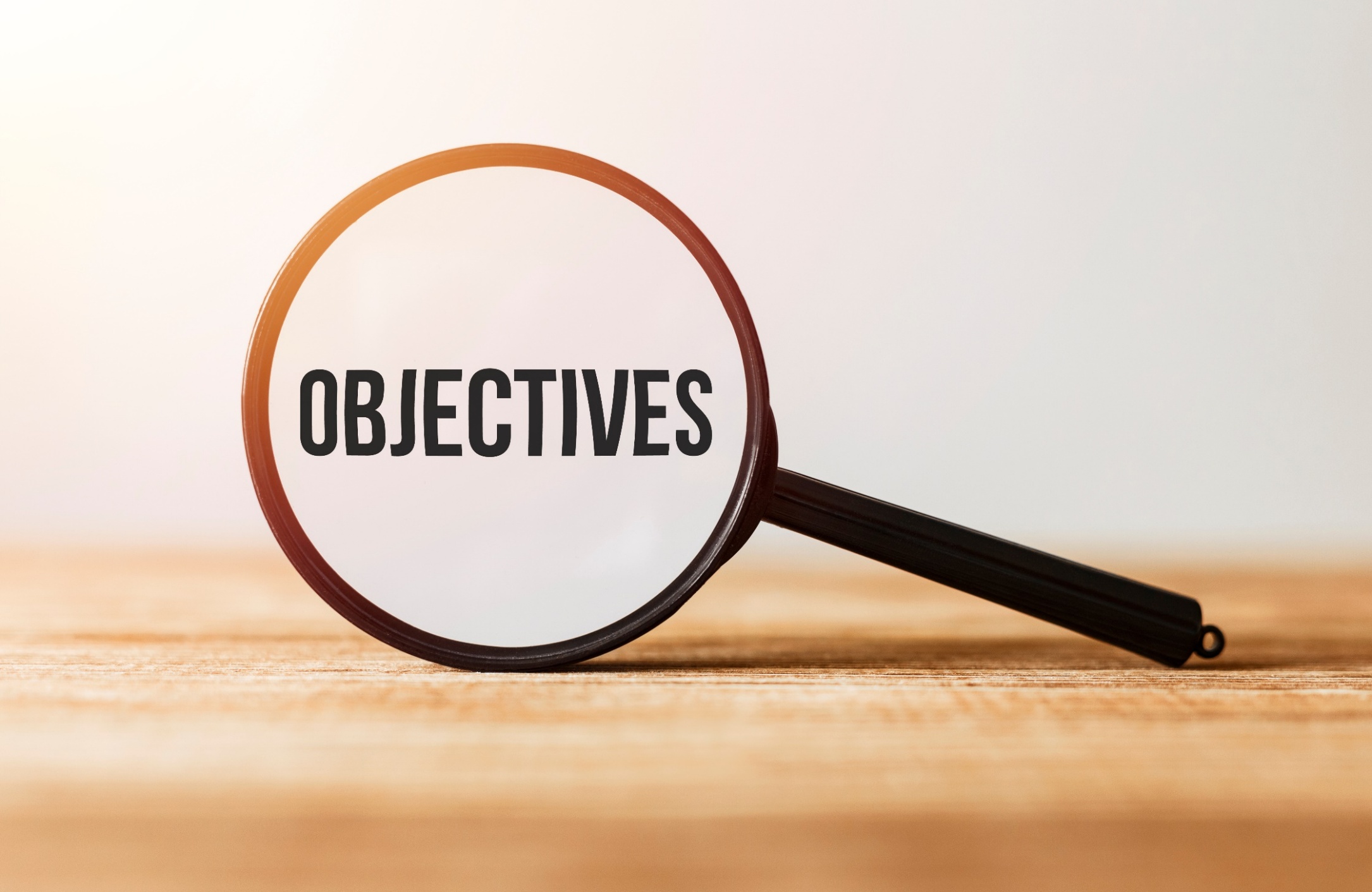 By the end of this lesson, students will be able to…

practice word stress for two-syllable verbs.
practice giving advice about how to reduce pollution, using conjunctions to make compound and complex sentences.
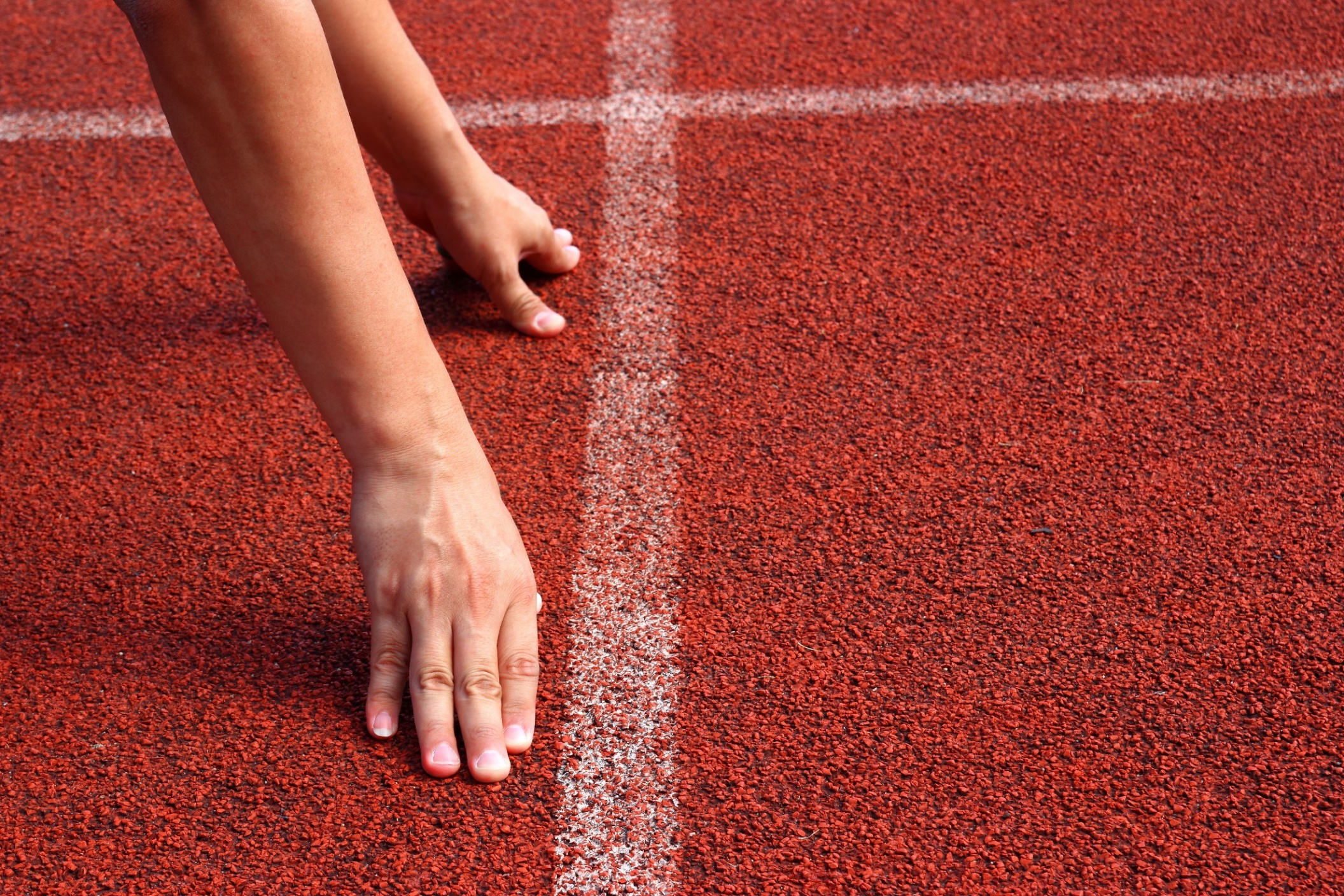 WARM UP
Choose the word whose underlined part is pronounced differently from that of the others.
A. cycling            	B. knitting           	  C. practice              D. recipe 
      / ˈsaɪklɪŋ /                /ˈnɪtɪŋ /                  /ˈpræktɪs /           /ˈresəpi /
2. A. shuttlecock		B. lung                    C. nature                D. umbrella
       / ˈʃʌtəlkɒk /               /lʌŋ /                    /ˈneɪtʃər /              /ʌmˈbrelə /
3. A. protect      		 B. stock                  C. conditioner       D. provide
      /ˈ prəˈtekt /              /stock /                   /kənˈdɪʃənər /       / prəˈvaɪd /
Choose the words whose main stress is placed differently from the others.
A. hometown          B. candy                 C. vehicle               D. disease
    / ˈhəʊmtaʊn /         / ˈkændi /                 / ˈvɪəkəl /           / dɪˈziːz /
2. A. entertainment    B. development    C. environment     D. improvement
    /entəˈteɪnmənt /     / dɪˈveləpmənt /  / ɪnˈvaɪrənmənt /  /ɪmˈpruːvmənt /
3. A. damage    		B. prevent           C. poison   	         D. mention
   /ˈdæmɪdʒ / 	         / prɪˈvent /             /ˈpɔɪzən/     	           /ˈmenʃən /
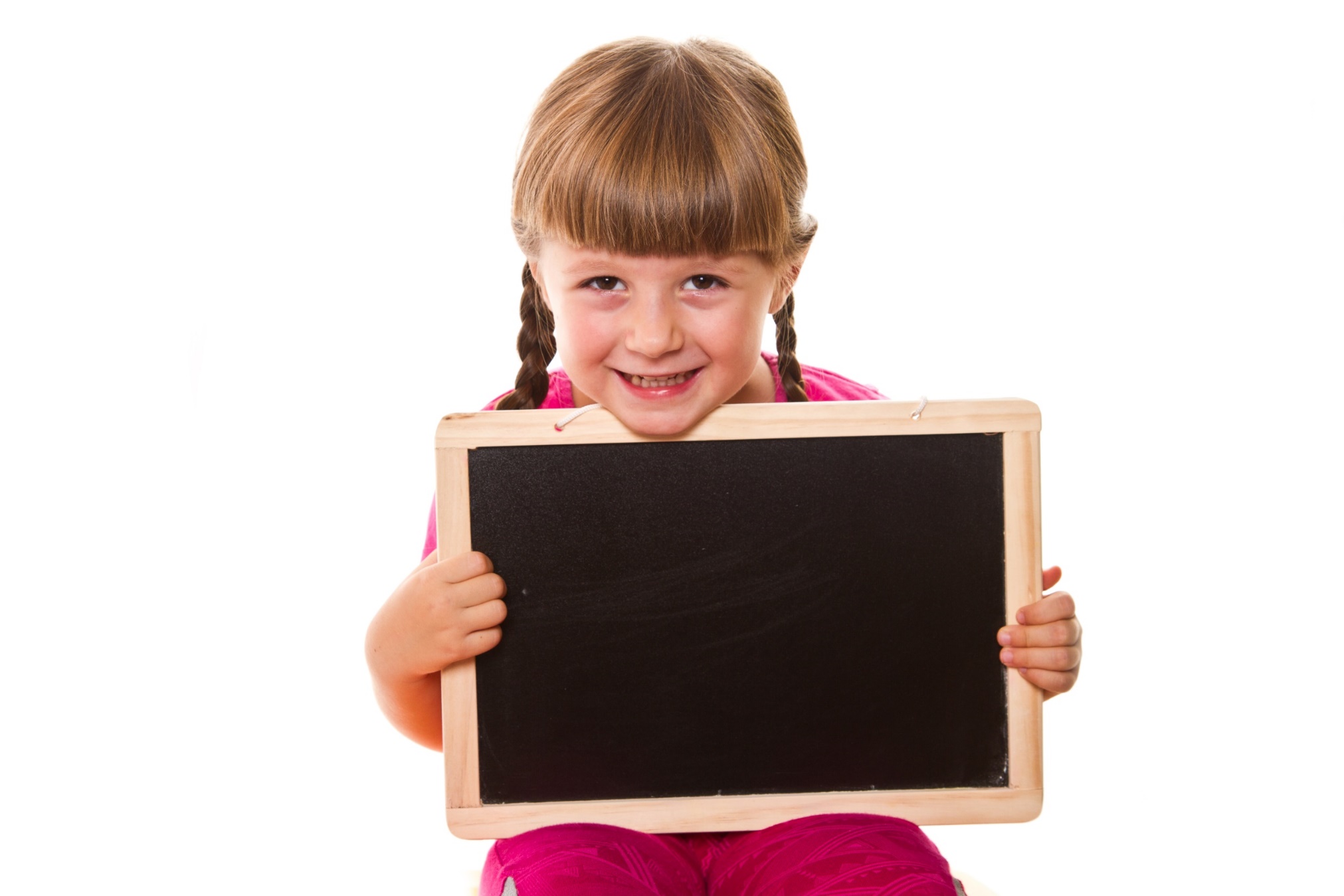 Pronunciation
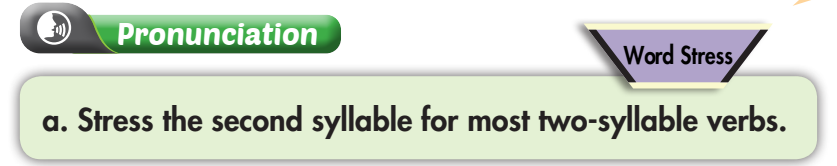 b. Listen to the words and focus on the underlined letters.
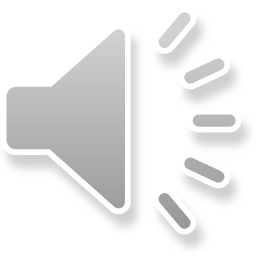 reuse (v)
/ˌriːˈjuːz/
collect (v)
/ kəˈlekt /
reduce (v)
/ rɪˈdʒuːs /
c. Listen and cross out the one with wrong stress.
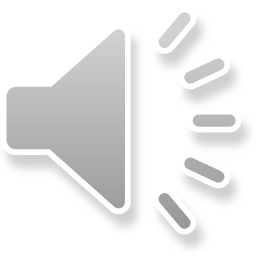 damage		repair			affect		pollute
/ ˈdæmɪdʒ /
/ rɪˈpeər /
/ əˈfekt /
/ pəˈluːt /
d. Read the words with the correct stress to a partner.
d. Read the words with the correct stress to a partner.
reuse				collect			reduce
/ˌriːˈjuːz/
/ kəˈlekt /
/ rɪˈdʒuːs /
damage		repair			affect		pollute
/ ˈdæmɪdʒ /
/ rɪˈpeər /
/ əˈfekt /
/ pəˈluːt /
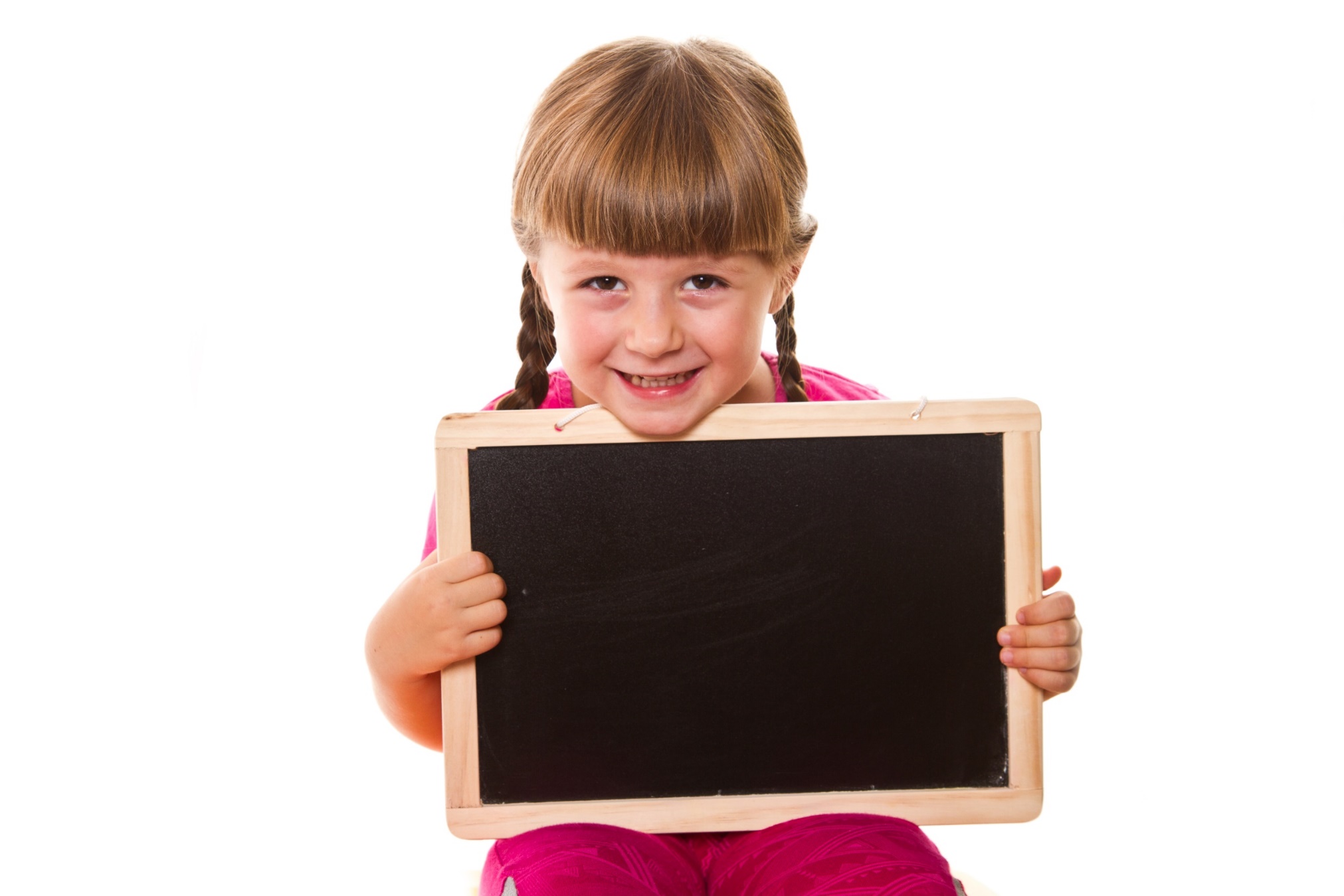 Practice
a. Take turns asking and answering about the different effects of pollution. Use “if” or “unless”
1. Practice in pairs.
2. Review the use of First Conditional.
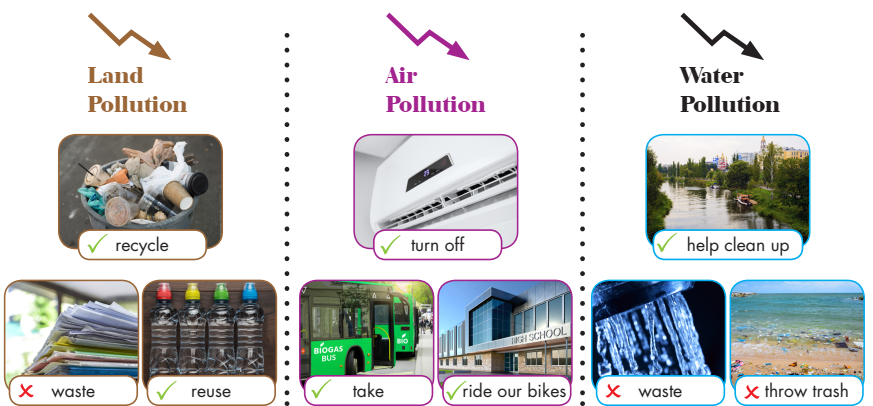 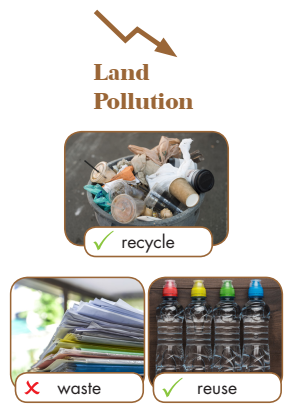 What should we do to reduce land pollution?
We should recycle trash so we can reduce land pollution.
What else?
We shouldn’t waste paper and we should recycle trash.
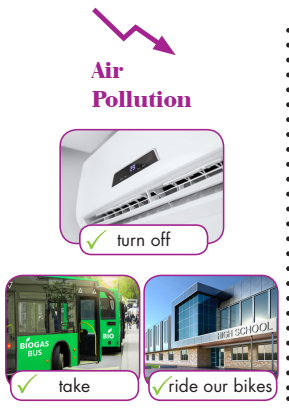 What should we do to reduce air pollution?
We should turn off the air conditioner when we leave the room.
Anything else?
We should ride our bikes and we should take the bus to school.
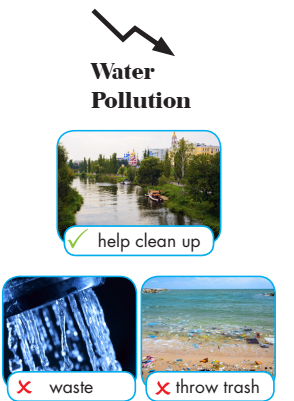 What should we do to reduce water pollution?
We should help clean up the river.
What else?
We shouldn’t waste water and we shouldn’t throw trash on the beach.
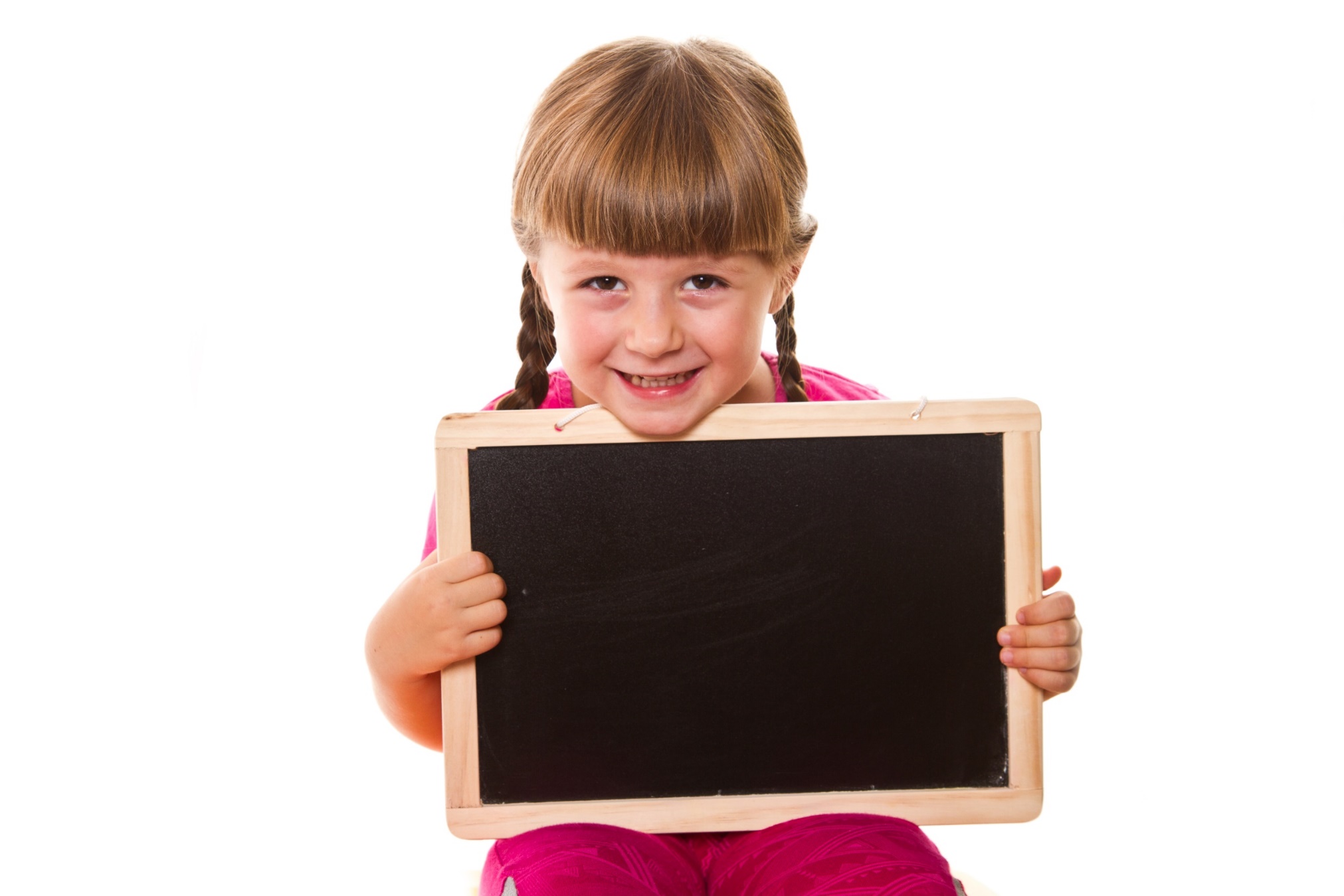 Production
Task a
Making a poster.
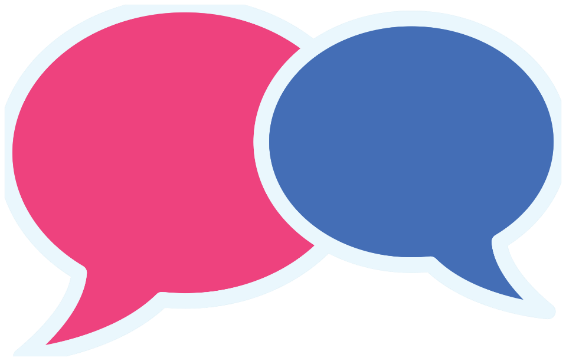 Work in pairs
Discuss ways to reduce pollution and their purpose. Then, choose a title and at least five solutions and write them on the poster.
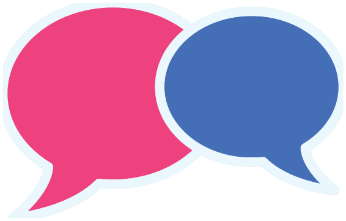 Task a
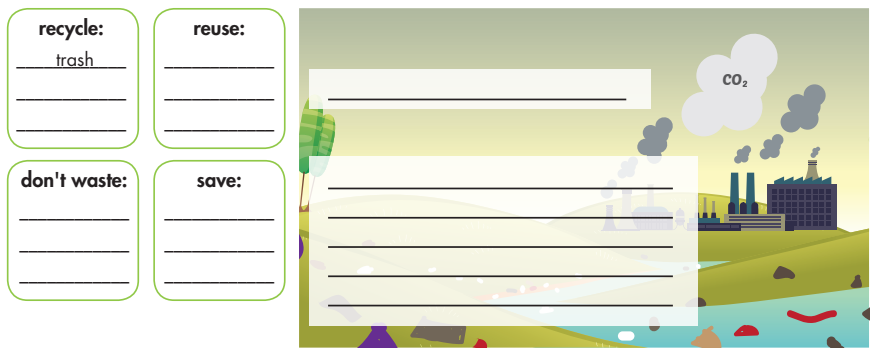 Making a poster.
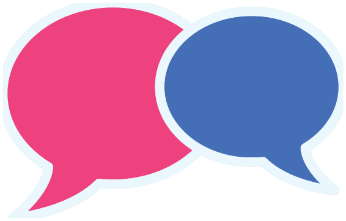 Task b
Present your ideas to each other.
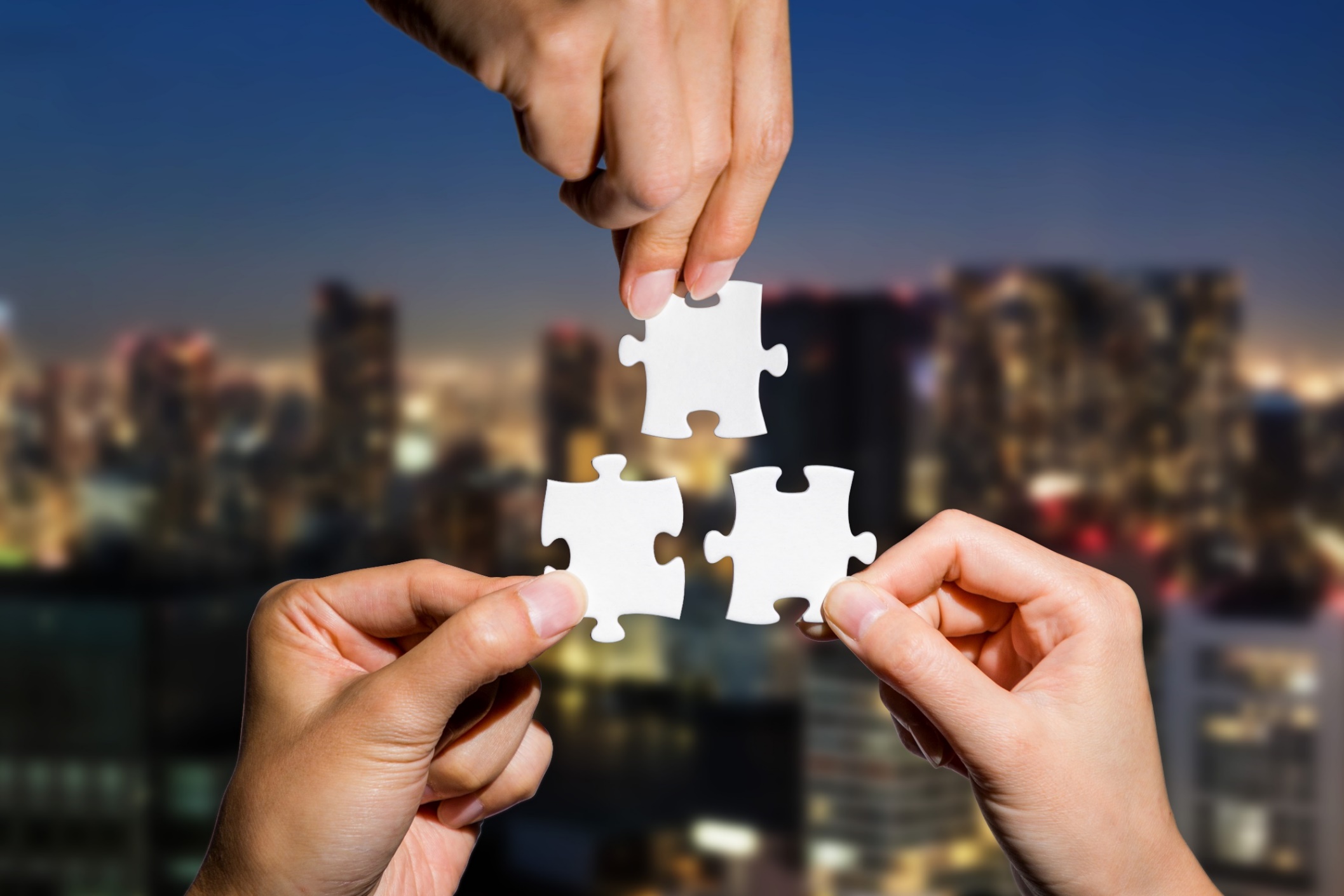 CONSOLIDATION
Finish making your own poster.
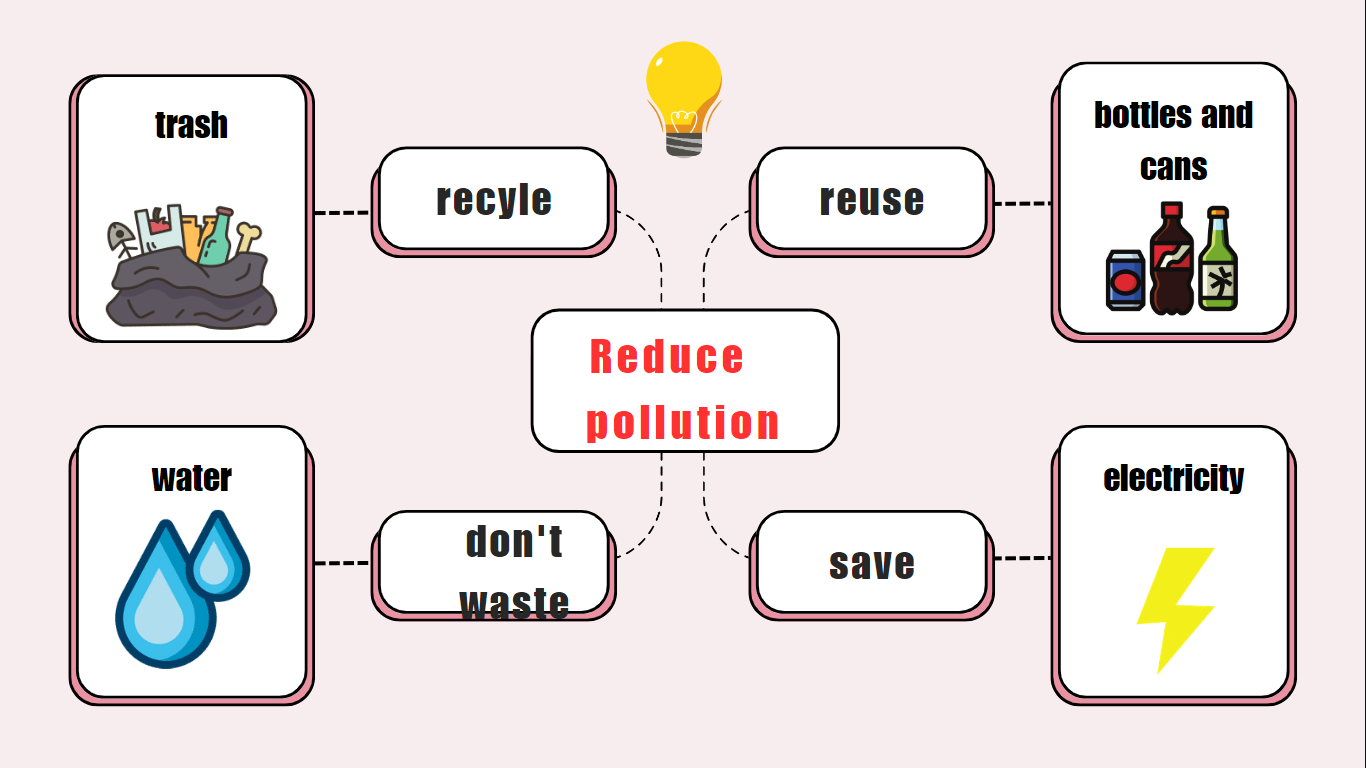 Example
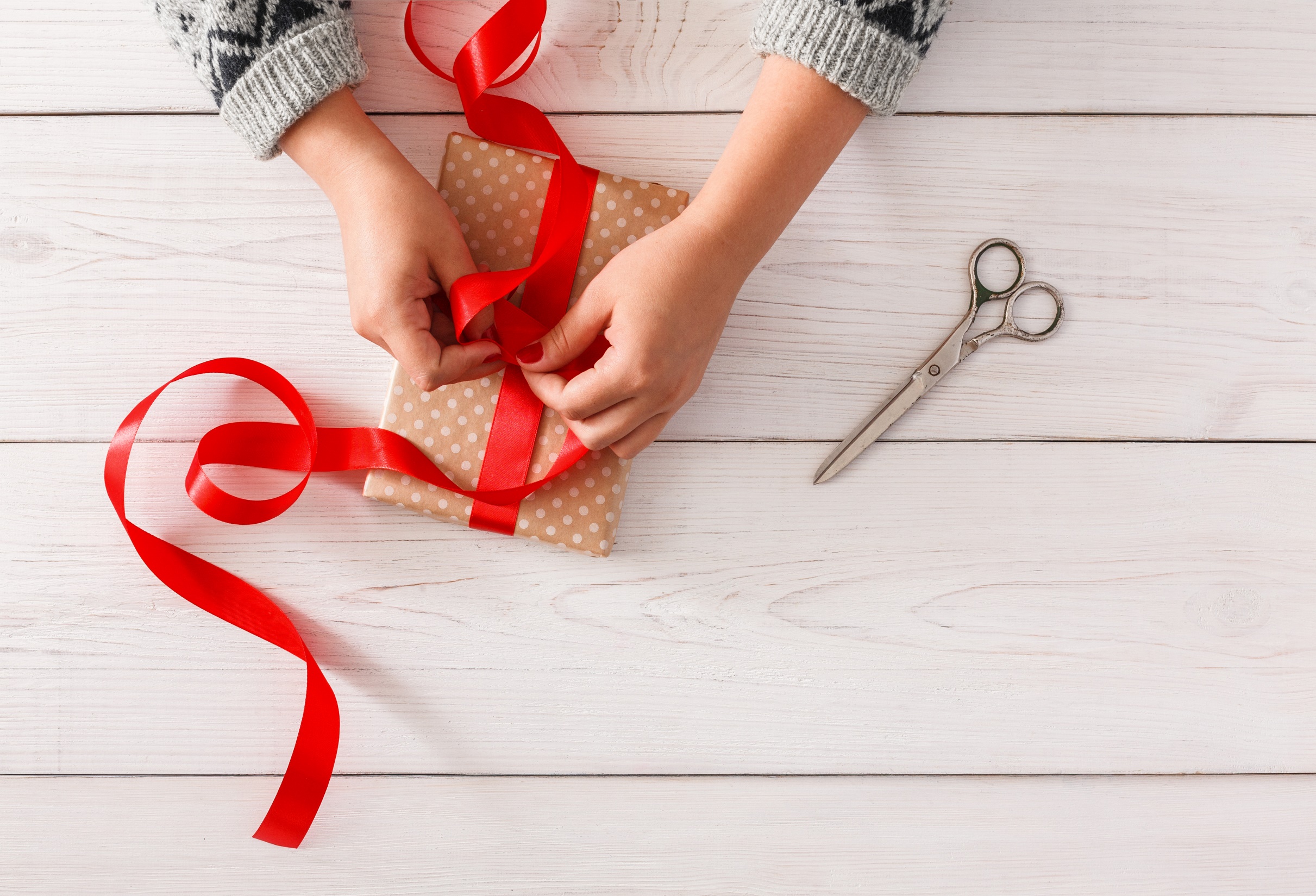 WRAP-UP
Today’s lesson
Pronunciation 
Stress the second syllable for most two-syllable verbs.
Speaking
Discuss ways to reduce pollution with encouraging the speaker to continue.
Homework
Practice pronouncing the word stress.
Do the writing exercise on page 17 WB
Do the exercises in TA 8 i-Learn Smart World Notebook, page 27
Prepare the next lesson (pages 32 & 33 SB)
Play the consolidation games on www.eduhome.com.vn
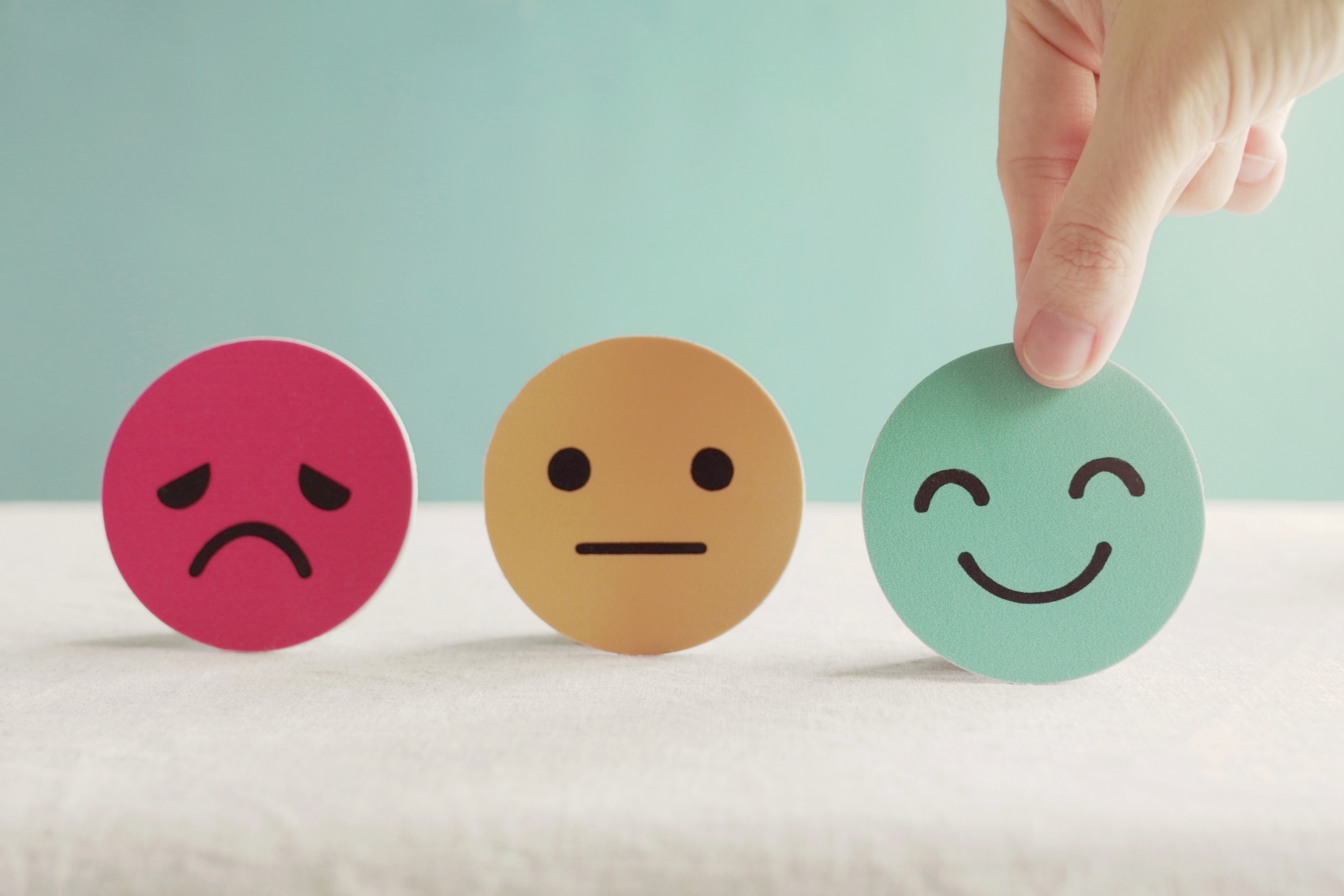 Lesson 3
Stay positive and have a nice day!